Публикационная деятельность
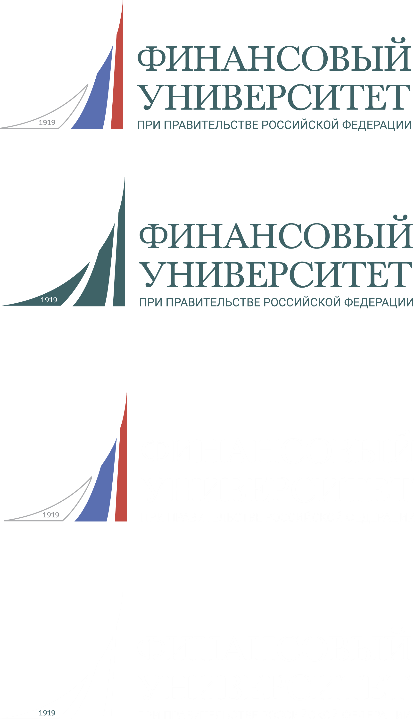